Structure Cubique simple
Emplilement d’un 2ème plan A1 au dessus  du 1er
Plan  A1 en perspective
N.B. Les atomes sont colorés  différemment  mais ils sont du même type
Plan  A1
Pr.SAMDI- FSAC-Univ. Hassan II- Casablanca Maroc
Structure Cubique simple
CS
Mode du réseau cubique:  Mode P
Modèle éclaté
Coordonnées réduites
(0, 0, 0)
La coordonnée réduite représente tous les sommets
Modèle compact
Pr.SAMDI- FSAC-Univ. Hassan II- Casablanca Maroc
Paramètre  a de la maille
Structure Cubique simple
CS
Mode du réseau cubique:  Mode P
Coordonnées réduites
(0, 0, 0)
Examinons plusieurs mailles voisines
La 1ère maille
Nous avons donc 8 mailles voisines
Pr.SAMDI- FSAC-Univ. Hassan II- Casablanca Maroc
Paramètre  a de la maille
5
4
1
3
2
6
Structure Cubique simple
Maille cubique simple 
d’arête a
Examinons plusieurs mailles voisines
a
3- Coordinence :
= Nbre des plus proches voisins à égale distance
= chaque atome a 6 voisins tangents situés à la distance a
Coord (Cub. Simple) = 6
Pr.SAMDI- FSAC-Univ. Hassan II- Casablanca Maroc
Structure Cubique simple
Examinons un plan
L’atome rouge appartient à  4 mailles du même plan
Il comptera pour la maille par :
¼  atome
a
Dans un plan, une maille contient 4 sommets : 4 x ¼ = 1 atome/maille plane
Pr.SAMDI- FSAC-Univ. Hassan II- Casablanca Maroc
Structure Cubique simple
5
4
1
3
2
6
Examinons la maille dans l’espace
3
3
3
3
3
3
L’atome rouge appartient à  8 mailles du l’espace
3
3
3
3
3
6
Il comptera pour la maille par :
1/8   atome
a
A trois dimensions, une maille contient 8 sommets : 8 x 1/8 = 1 atome/maille
Pr.SAMDI- FSAC-Univ. Hassan II- Casablanca Maroc
Structure Cubique simple
CS
Mode du réseau cubique:  Mode P
Coordonnées réduites
z
(0, 0, 0)
Plan (xoy)
y
x
Pr.SAMDI- FSAC-Univ. Hassan II- Casablanca Maroc
Structure Cubique simple
CS
Mode du réseau cubique:  Mode P
Coordonnées réduites
(0, 0, 0)
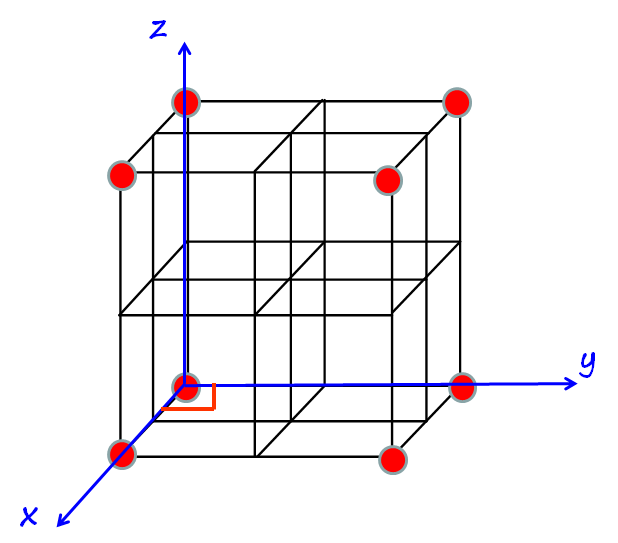 Projection sur le plan (xoy) = (001)
Plan (xoy)
y
= plan (001)
Z = 0
Pr.SAMDI- FSAC-Univ. Hassan II- Casablanca Maroc
Z = 1
x
Structure Cubique simple
CS
Mode du réseau cubique:  Mode P
Coordonnées réduites
(0, 0, 0)
z
Projection sur le plan  (002)
= plan (002)
= plan (002)
y
Cote    u = -1/ 2
x
Pr.SAMDI- FSAC-Univ. Hassan II- Casablanca Maroc
Cote    u = +1/ 2
Structure Cubique simple
CS
Mode du réseau cubique:  Mode P
Coordonnées réduites
(0, 0, 0)
z
Projection sur le plan  (110)
= plan (110)
a√2
= plan (110)
a
y
Cote    u = 0
Cote u = + a√2 / 2
x
Pr.SAMDI- FSAC-Univ. Hassan II- Casablanca Maroc
Cote u = - a√2 / 2
Compacité ou taux de remplissage τ :
Structure Cubique simple
CS
Mode du réseau cubique:  Mode P
n = nbre d’atomes par maille 
   = 8 x 1/8 = 1 atome /maille
V(1atome) =
(4/3) π R3
n . Volume(1atome)
Compacité  τ
V(1maille) =
a3
=
Volume(1 maille)
Pr.SAMDI- FSAC-Univ. Hassan II- Casablanca Maroc
CS
Structure Cubique simple
Mode du réseau cubique:  Mode P
n = nbre d’atomes par maille 
   = 8 x 1/8 = 1 atome /maille
V(1atome) =
(4/3) π R3
V(1maille) =
a3
les atomes sont  tangents  l’arête de la maille
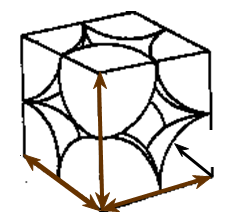 Relation de tangence : 2R = a
D’où la relation :
1 . (4/3) π (a /2)3
τ
1 . (4/3) π R3
= 0,52
=
=
a3
a3
Pr.SAMDI- FSAC-Univ. Hassan II- Casablanca Maroc
Résumé
Cubique simple, Mode P
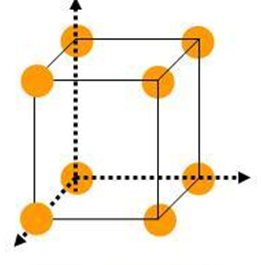 Cubique centré, Mode I
coord. = 6
τ = 0,52
Voir un autre fichier sur le site
1 at./maille
2R = a
Coordonnées réduites
(0, 0, 0)
Pr.SAMDI- FSAC-Univ. Hassan II- Casablanca Maroc